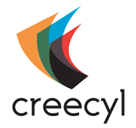 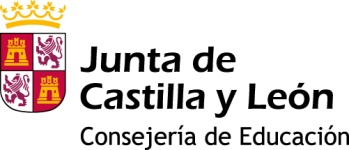 Educomunicación de mi proyecto ELP
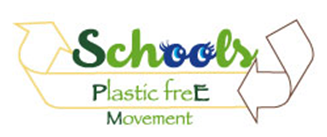 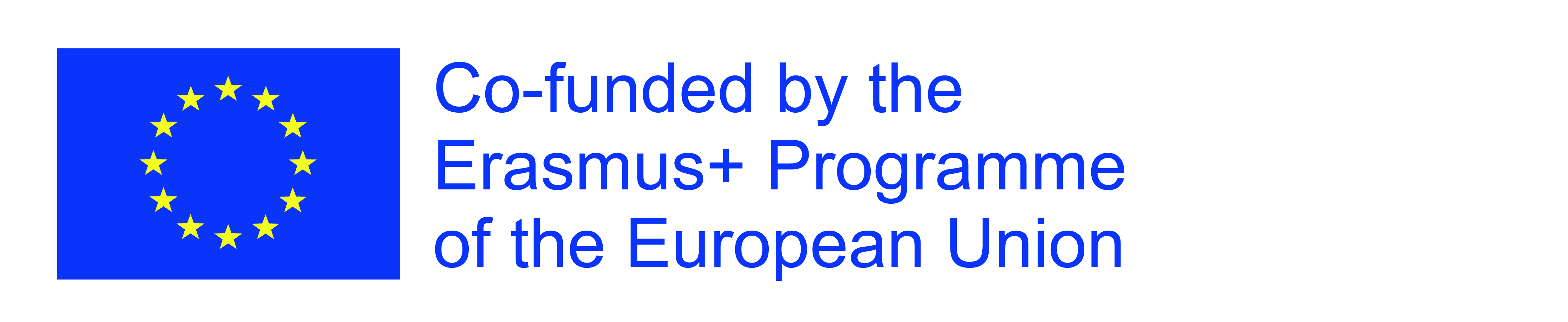 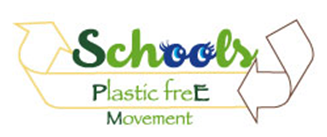 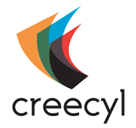 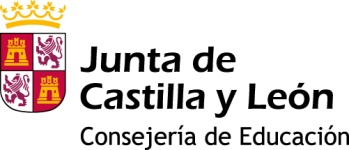 ¿Cómo habéis comunicado vuestro proyecto?
Enumera todas las acciones comunicativas que habéis desarrollado en el centro:

Los alumnos más mayores han explicado a los pequeños las ventajas y desventajas del uso del plástico y se les ha animado a que digan a sus familias que no utilicen tanto plástico
Se han colocado carteles en las puertas y pasillos del colegio, en distintos idiomas, informando de las desventajas del uso del plástico para intentar reducir su uso.
Se han publicado en Telegram avisos sobre la reducción del uso del plástico,
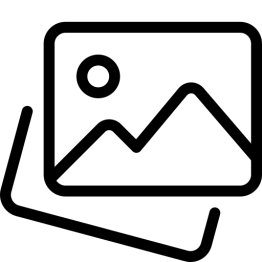 Importante: ¡incluye alguna imagen de las mismas!
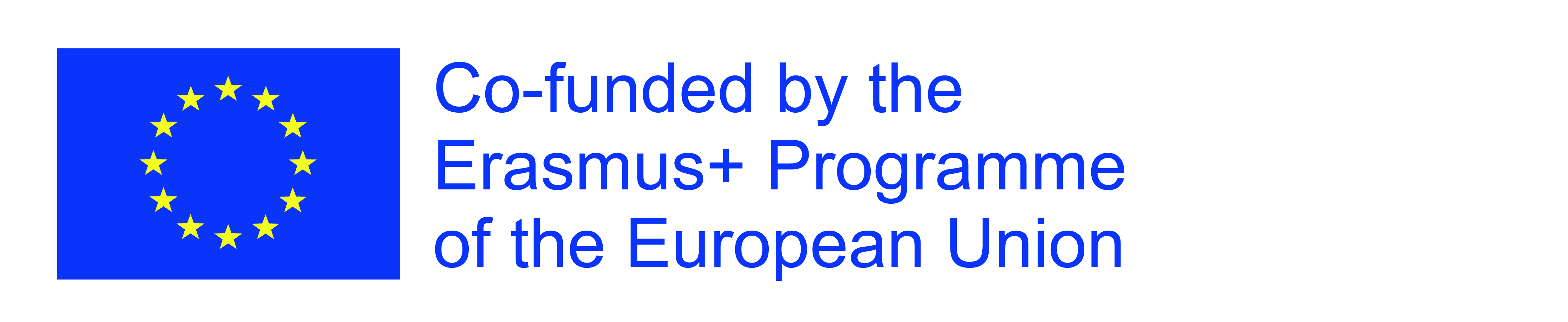 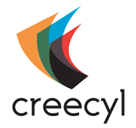 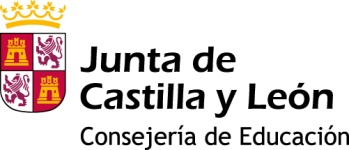 ¿A quién habéis comunicado vuestro proyecto?
Anota los actores a quienes habéis difundido  vuestro proyecto:
Alumnado de todo el centro.X
Parte del alumnado ¿A qué parte?
Todo el profesorado.X
Parte del profesorado ¿A qué parte?
A las familias.X
Parte de las familias ¿A qué parte?
Al ayuntamiento.
A otros centros educativos.
Al barrio/pueblo.
Otros:
¿Cuál/es acciones sientes que han sido más efectivas?/ ¿Por qué?
Lo más efectivo ha sido que los más mayores hayan explicado a los pequeños la problemática del plástico ya que estos lo van transmitiendo a sus familias que, al final, son los responsables de ello.
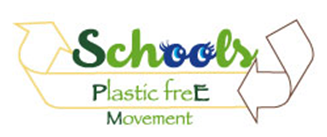 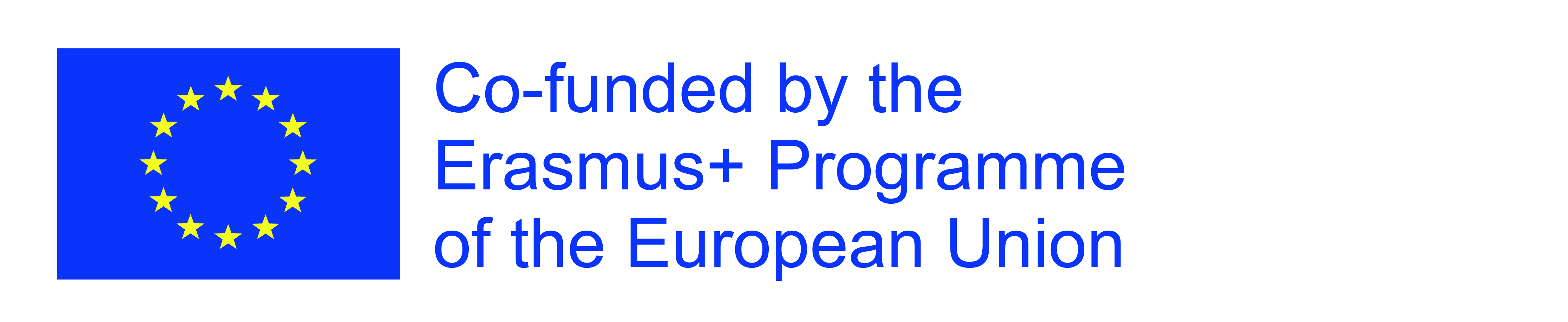 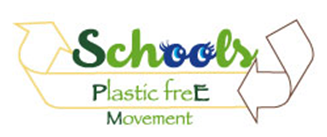 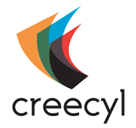 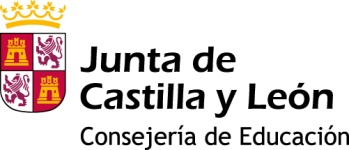 Próxima sesión: 
¿Pedimos colaboración a las familias?
En base a las respuestas de lo que queréis trabajar este año os lanzo una propuesta concreta: pedir colaboración a las familias para que os ayuden a reducir los residuos plásticos del centro educativo.  Es decir, partimos de un plan de comunicación a medio cerrar… 
Os pedimos que rellenéis el resto de  preguntas:
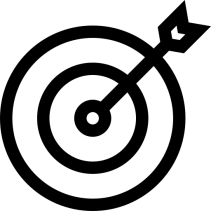 ¿Para qué?
Para que colaboren con nosotros.

¿Qué?
-Informar a todos los alumnos del centro
-Informar a las familias con notas
-Informar a todos los profesores del centro
-Poner mensajes en Telegram

¿A quién?
Familias.

¿Cómo? Formato y vía
 -Haciendo carteles para colgar por el colegio.
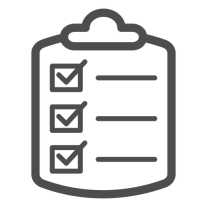 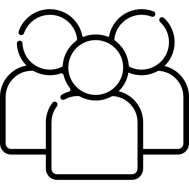 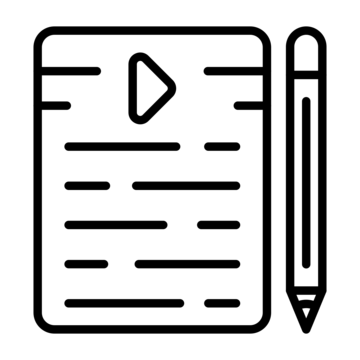 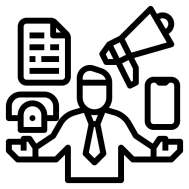 A partir de estas propuestas intentaremos montar un guión para un producto educomunicativo.
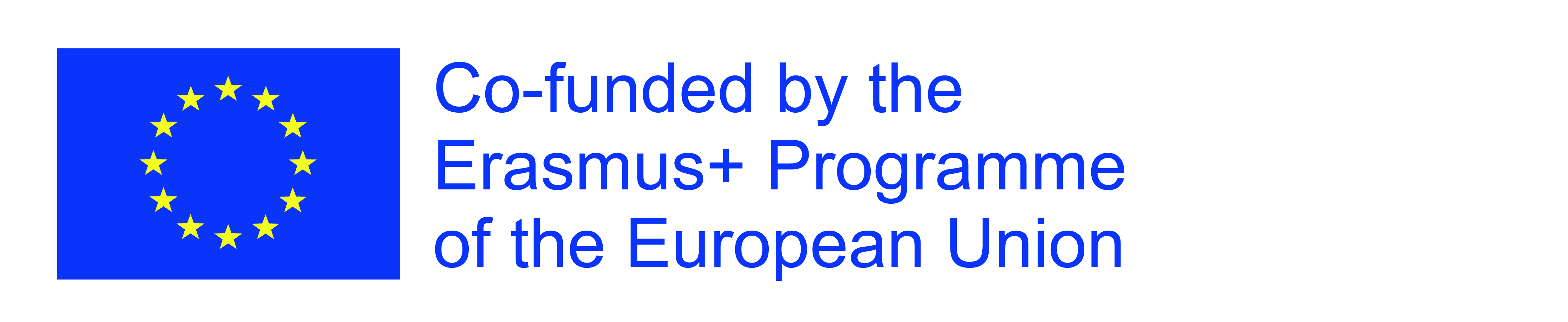